Undersökning bland förtroendevalda 2017
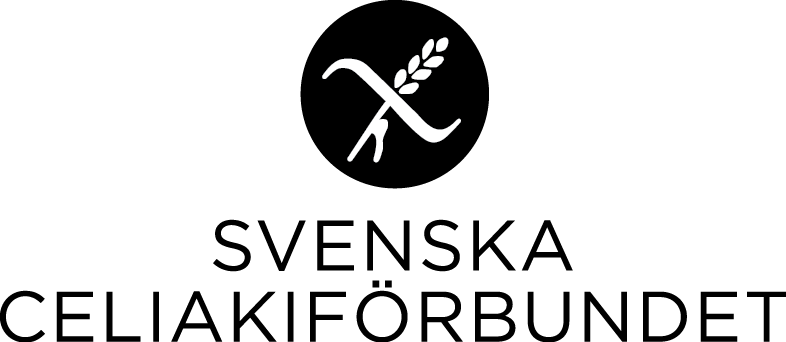 Medlemsundersökning höst 2016
Metod: webbenkät, svar via Internet
Verktyg: Google Forms
Mottagare: alla förtroendevalda i läns- och lokalföreningarna
Antal utsända enkätlänkar: ca 195 st
Antal svar: 117 st
Svarsfrekvens: 60 %
Genomfört: 1 mars – 7 april 2017
Antal frågor i enkäten: 9
Bakgrundsvariabler
Bakgrundsvariabler
Hur engagerade i verksamheten tycker du att medlemmarna i föreningen är?
n=116
1 = väldigt lågt engagemang
7 = mycket stort engagemang
Hur engagerad känner du dig i föreningens verksamhet?
n=115
1 = väldigt lågt engagemang
7 = mycket stort engagemang
Ungefär hur många timmar i snitt per månad lägger du ner i arbetet med din läns- eller lokalförening?
n=115
Tycker du att arbetet du gör i din läns- eller lokalförening är roligt?
n=116
1 = inte alls roligt
7 = mycket rolig
Hur tycker du mestadels att arbetet i din läns- eller lokalförening är att bedriva?
n=116
1 = oftast inte alls besvärligt
7 = oftast mycket besvärligt
Hur tror du att medlemmarna uppfattar nyttan med arbetet som utförs av din läns- eller lokalförening?
n=116
1 = liten nytta för den enskilde
7 = stor nytta för den enskilde
Hur skulle du kort beskriva den del i verksamheten i din läns- eller lokalförening som ger mest nytta för den enskilde medlemmen?
Aktiviteter
Vi har gett ut en broschyr som gör att medlemmarna kan känna sig trygga när de äter ute på caféer och restauranger. Vi har träffar med föreläsningar om forskning inom celiaki.
Lokala aktiviteter
Aktiviteter med mat, julbordet är den aktivitet som drar allra mest
i o m att jag uppdaterar hemsida, fb och skickar utskicken är det ju väldans viktigt för att kommunicera ut vad vi vill ha ut till medlemmarna - men i övrigt vet jag inte.
Hur skulle du kort beskriva den del i verksamheten i din läns- eller lokalförening som ger mest nytta för den enskilde medlemmen?
Träffa likasinniga
Har svårt att se att vårt arbete i länsföreningen ger någon nytta för medlemmarna. Däremot tycker jag att det arbete som bedrivs av förbundet och då framför allt kansliet är av stor nytta för medlemmarna.
Har träffat många som är nydiagnostiserade och känner att hela deras värld rasat. Då kan vi visa att det inte är så svårt att äta GLMS. På många av våra träffar stöts och blöta frågan om GLMS-fri mat och det är sällan en får tillfälle annars.
Hur skulle du kort beskriva den del i verksamheten i din läns- eller lokalförening som ger mest nytta för den enskilde medlemmen?
Tror medlemmar tycker om att träffa andra medlemmar och byta idéer. Aktivitet för barn är viktigt också tror jag så de ser att de inte är ensamma med diagnosen.
Lokal närvaro.
Olika sammnkomster där medlemmarna möts och diskuterar och tipsar varandra
tillfälle att träffa andra med samma diagnos. Påverkansmöjligheter och information till externa och interna.
Hur skulle du kort beskriva den del i verksamheten i din läns- eller lokalförening som ger mest nytta för den enskilde medlemmen?
information
Närheten till medlemmen som ges möjlighet till fysiska möten att få känna sig delaktig och ingå i ett sammanhang. Förutsätter att det finns kunniga och engagerade styrelser för att uppnå resultat i detta avseende.
Att medlemmarna får träffas och dela med sig av sina erfarenheter, att vi inte är ensamma i vardagen. Mellanmänskliga relationer är det viktigaste arbetet vi gör
Hur skulle du kort beskriva den del i verksamheten i din läns- eller lokalförening som ger mest nytta för den enskilde medlemmen?
Säger åt den enskilde att ha skinn på näsan och klara sig själv. 
barnträff, möjlighet att vara med på adventsfika
Korta föreläsningar i samband med annat. t.ex. träff i badhus, utställningar t.ex. Dagsreser och besök på ytflyktsmål inom lokalföreningens område.
Föreläsningar. Medlemsbladet med information och hemsidan med facebook. 
Aktiviteter
Hur skulle du kort beskriva den del i verksamheten i din läns- eller lokalförening som ger mest nytta för den enskilde medlemmen?
Studiebesök hos de som producerar glutenfria varor.
Våra medlemmar vill helst ha allt "serverat" . Otroligt tröga när det gäller att besvara enkäter vi gör.  Vi vill ha respons så vi vet vad våra medlemmar vill ha.
sociala träffar (typ bakkurser, caféträffar, bageribesök)
Vi var flera aktiviteter i Celikiföreningen  Skaraborg för medlemmerna varje år.
Aktiviteter
Hur skulle du kort beskriva den del i verksamheten i din läns- eller lokalförening som ger mest nytta för den enskilde medlemmen?
Aktiviteter
Erfarenhetsutbyte och råd och tips från andra i samma situation!
Att man får träffa likasinnade
Bakträffar, Cafe`träffar
Föreläsningar och bakdagar ger mest info och kunskap till medlemmen
Så mycket upplysning som möjligt och även om mjölkproblemen. Vad man kan använda istället för Creme Fraice, Philadelphia tex. Alla tål inte havre heller.
Hur skulle du kort beskriva den del i verksamheten i din läns- eller lokalförening som ger mest nytta för den enskilde medlemmen?
Vi sprider information om celiaki, har bakkurser och föreläsningar. 
Info i Medlemsbladet ,föreläsningar , kontakten med politiker, vårdansvariga ,skola , kontakten med Universitetet BMC, medlemskontakten vid Adventsfika och Mat för livet mässan.
När medlemmarna träffar varandra.
tillför medlemmen/vård/skola/omsorg viktig grundkunskap / erfarenhetsutbyte medlemmar emellan / medlemsträffar för praktisk tillämpning och erfarenhetsutbyte / härutöver vill vi gärna ha gott samarbete med förbundet och övriga föreningar
Hur skulle du kort beskriva den del i verksamheten i din läns- eller lokalförening som ger mest nytta för den enskilde medlemmen?
Matmässan
Mest nyttja för medlemmarna finns i direkta kontakt med dem genom gemensamma aktiviteter. Viktigt att tänka på alla ålderskategori, något som vi sällan praktiserar. 
Aktiviteter som alla i en familj kan deltaga i. Ex bakning, studiebesök, etc.
Gemenskap, stöd och utbildning
Adventsfika, barnaktiviteter, bakdagar, föreläsningar
Hur skulle du kort beskriva den del i verksamheten i din läns- eller lokalförening som ger mest nytta för den enskilde medlemmen?
Jobba för bidrag och förståelse hos restaurang- och skolmatspersonal
Kostnadsersättningen för maten
Tips att förstå vad celiaki innebär i vardagen, ex restaurager, kaféer, olika livsmedelsprodukter
Styrelse arbetet tyvärr en som bestämmer allt. svårt att hitta på nya grejor. Vi har gjort så tidigare ingen förändring, ingen vågar säga emot. Dåligt med aktiviteter, det är enbart pensionärsgruppen som funkar.
Påverkan och informationsflödet i vårt samhälle
Hur skulle du kort beskriva den del i verksamheten i din läns- eller lokalförening som ger mest nytta för den enskilde medlemmen?
Träffar,föreläsningar,barnaktiviteter,julbord,bakdagar,Mat för livet mässan ger mycket positiv respons från medlemmar själva
Hej
Gemenskap,diskussioner ang. celiaki,att träffas
att skapa mötesplatser och att arbeta intressepolitiskt
Ingen ser vilket arbete som läggs ned med all rapportering och övriga åtgärder. Ingen vill göra något men ALLA  vill ändå ha aktiviteter trots att väldigt få kommer till de aktiviteter som ordnas.
Hur skulle du kort beskriva den del i verksamheten i din läns- eller lokalförening som ger mest nytta för den enskilde medlemmen?
Att vara kunnig, finnas till hands, alltid beredd att ställa upp!
Dietistföreläsningar samt "Det goda livet"-mässan
Kurser i mat och bak, information av läkare, dietist,  umgänge med varandra
"1. Träffar där medlemmarna får träffas och dela erfarenheter med varandra om hur det är att leva med celiaki. 2. Träffar med inbjudna föreläsare, exempelvis specialistläkare, idrottsprofil med celiaki som har olika erfarenheter av celiaki där medlemmarna får vara aktiva och ställa frågor mm.3. Att vara med när kommunpolitiker/landstingspolitiker träffas och berätta för dem om celiaki och belysa frågor från våra medlemmar. "
Våra aktiviteter och informationsmöten.
tidningen och medlemsträffar för dem som deltar
Hur skulle du kort beskriva den del i verksamheten i din läns- eller lokalförening som ger mest nytta för den enskilde medlemmen?
Våra aktiviteter och vårt engagemang. 
Träffas, äta och prata med andra med liknande problem/intolerans/allergi. Utbyta erfarenheter med andra med liknande problematik.
Läkare-och dietistföreläsningar, mat-och bakdagar, medlemsmöte med information om nya produkter och diskussioner om ny forskning om celiaki, sociala medlemsaktiviteter där barn och föräldrar får träffa andra i samma situation.
Att vi skapar gemenskap genom våra aktiviteter
Hur skulle du kort beskriva den del i verksamheten i din läns- eller lokalförening som ger mest nytta för den enskilde medlemmen?
Föreläsningar, infoträffar med olika inslag, barn-/ungdomsaktiviteter som Bad&Pizza, där unga (och deras familjer) får träffa andra med samma problem, diskutera, äta gott och säkert - och ha kul tillsammans.
Sociala aktiviteter..., påverkan på utbudet-----kunskapsspridning
Bakkurser  Matdemonstrationer
Utbildningar som bakdagar
HGB lokalförening fungerar mycket bra. Tyvärr fungerar inte samarbetet med Skåne län. Har inte kunnat genomföra de aktiviteter vi velat
Har ett kansli som är bemannat. Gett ut broschyr om att kunna gå ut och äta på ett säkert sätt.
Hur skulle du kort beskriva den del i verksamheten i din läns- eller lokalförening som ger mest nytta för den enskilde medlemmen?
Våra bufféer på restaurang med glutenfri mat
Dietist föreläsningar och mässa
Träffa andra med samma sjukdom
gemenskap, nya lärdomar om celiaki
Påverka landstinget att kunna neutralisera merkostnaden för kosten
Medlemsträffar där mat serveras.
Lokal påverkan på utbud och bemötande
Bakdagen och föreläsningar av läkare och produkttillverkare.
Hur skulle du kort beskriva den del i verksamheten i din läns- eller lokalförening som ger mest nytta för den enskilde medlemmen?
Att vi arrangerar läkarföreläsningar och håller bakningskurser.
Att vi syns och att vi har många aktiviteter 
Gemenskapen, att dela på vårt kunnande med vår mat/bakning
Träffas och utbyter information och äter glutenfritt. Byter recept m.m.
Svårt att svara på. Jag tycker att vi försöker hitta på olika aktiviteter som ska passa våra medlemmar.  En del får vi ställa in pga för få deltagare och en del går att genomföra.  Oftast är det samma personer som dyker upp.
Hur skulle du kort beskriva den del i verksamheten i din läns- eller lokalförening som ger mest nytta för den enskilde medlemmen?
gemensamma aktiviter
Personlig kontakt, hjälp.
möten, utflykter, seniorträffar m.m.
Olika medlemsträffar med olika teman så som dietistträff, bakkurs mm
Mötesplats
Hur skulle du kort beskriva den del i verksamheten i din läns- eller lokalförening som ger mest nytta för den enskilde medlemmen?
Bak och matlagningskurser, restaurangbesök med familjer så barnen får träffa andra med specialkost
Inbjudan till aktivitetsträffar där det även bjuds på något, fika eller mat.
Bakträffar och andra möten där man kan utbyta tips och råd och få information och nyheter
"Det verkar vara viktigt för medlemmarna att få träffas, helst över en fika och få prata med varandra, utbyta erfarenheter. Julbordet är den aktivitet som drar mest folk.Tyvärr fick vi inga anmälningar till vår infoträff för nya medlemmar. "
Hur skulle du kort beskriva den del i verksamheten i din läns- eller lokalförening som ger mest nytta för den enskilde medlemmen?
Samhörighet och identifikation med en grupp/grupptillhörighet
Kunskapsspridning, informationsspridning, möta andra och utbyta erfarenheter, aktiviteter för blandade åldrar.
Att vi ordnar träffar så erfarenheter och frågor kan utbytas, ex bakträffar, resor och informationsträffar på ex caféer. Att vi i föreningen står på våra medlemmars sida och kan svara på frågor eller hänvisa dit de kan få svar. Det är viktigt att medlemmen får känna sig sedd och inte ensam.
Restaurangbesöken
Vi syns, hörs och ger kunskap.  Alla i styrelsen står bakom detta.
Direkta möten under olika aktiviteter